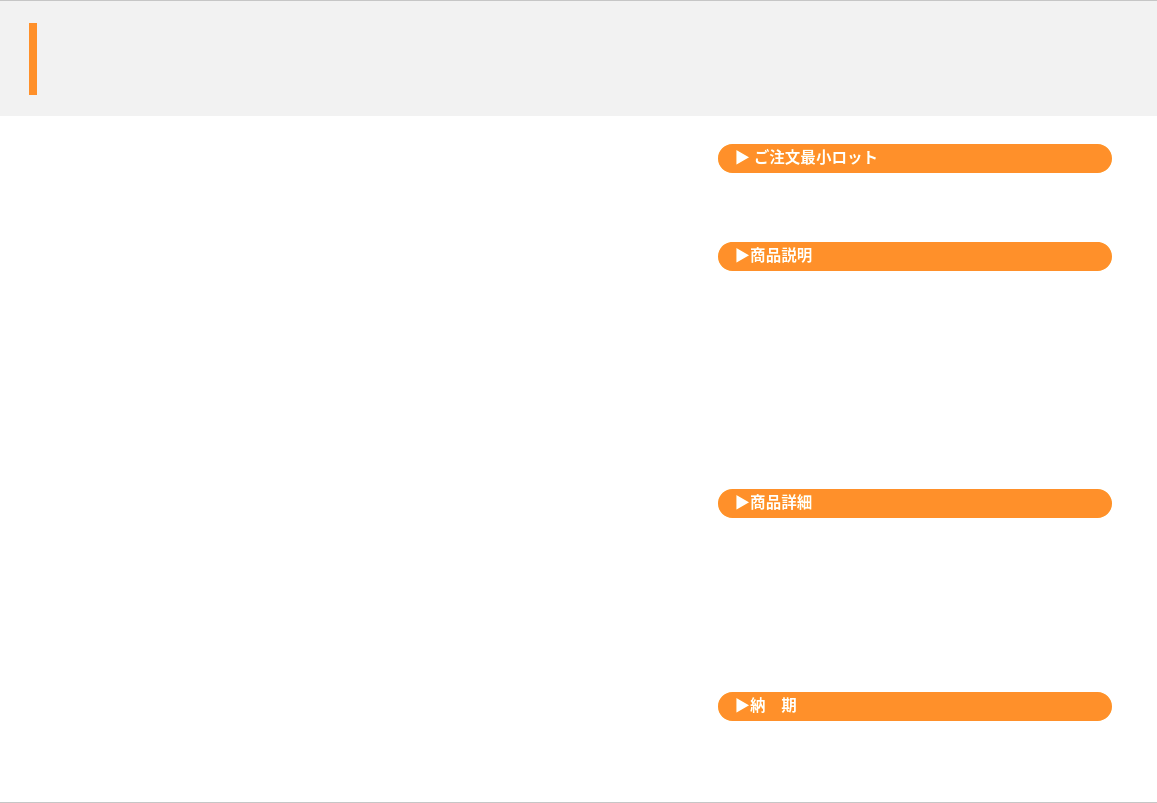 マルチネックウォーマー
軽くてあったかい！ファッション性の高いアイテム
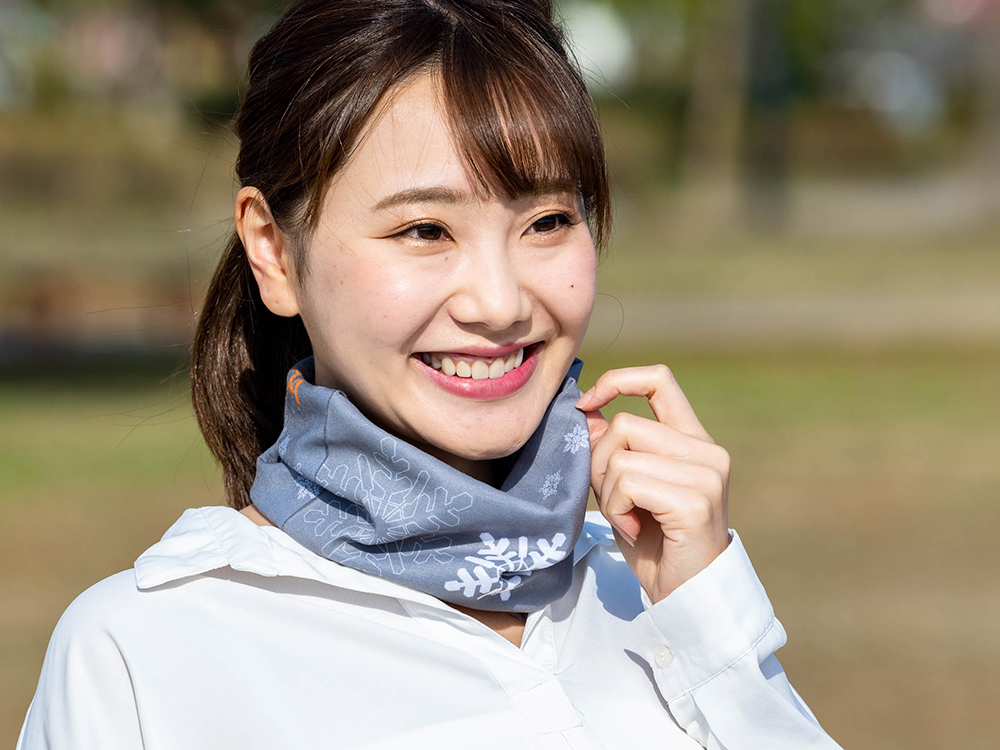 500個から
全面フルカラープリントのオリジナルデザインで作れるネックウォーマー！
お洒落なファッションアイテムとしても一役買えるグッズです。
真冬でも温かい内側フリース生地や、SDGsに配慮した再生ペット生地タイプもあります。
ネックウォーマーとしてだけではなく、いろいろな使い方ができるので
年中使用できるノベルティとしても注目
ランニング時のネックゲイターとしても使える！
品　番　　org310
サイズ　　240×500ｍｍ
材　質　　ポリエステル
印　刷　　フルカラー
外　装　　個別PP袋入
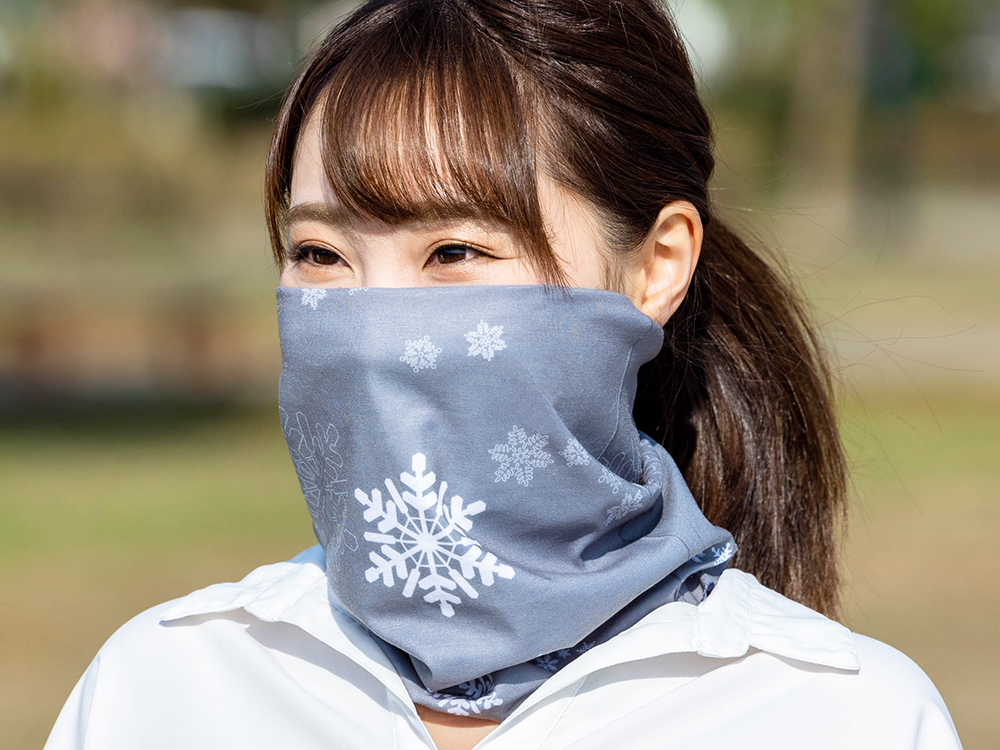 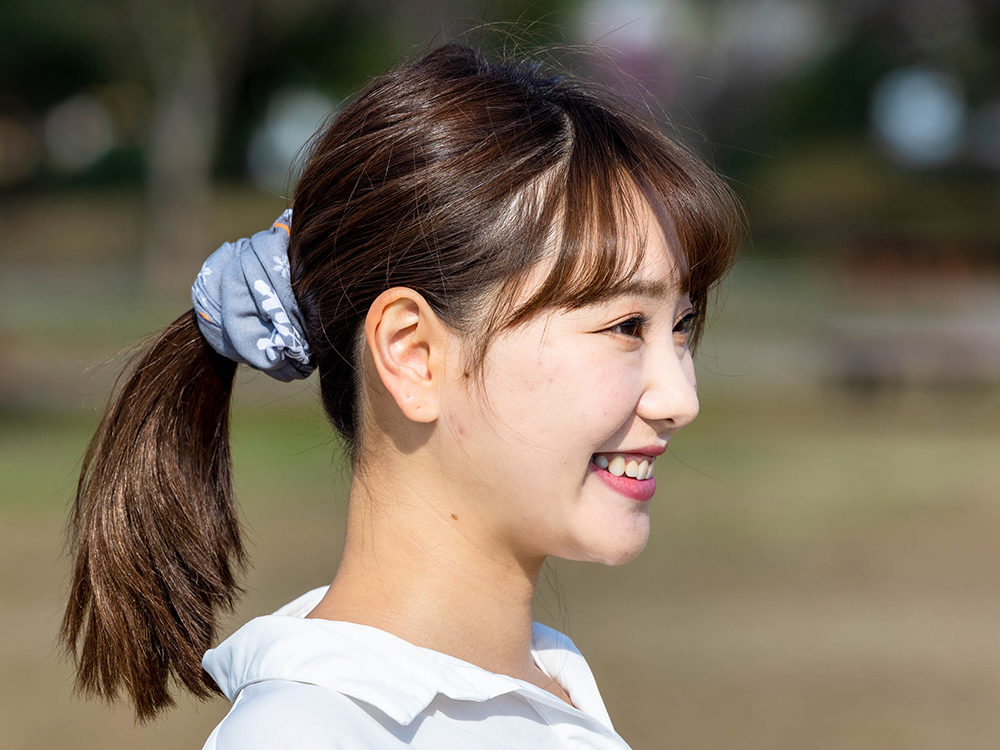 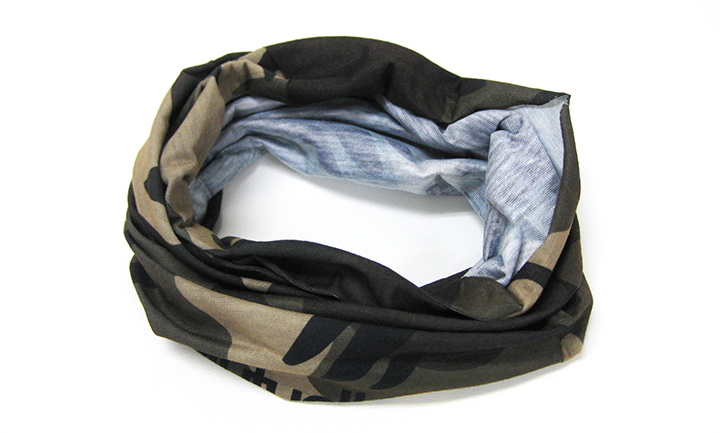 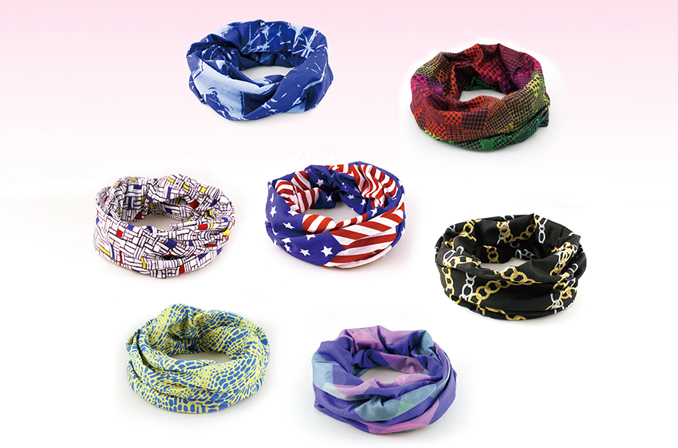 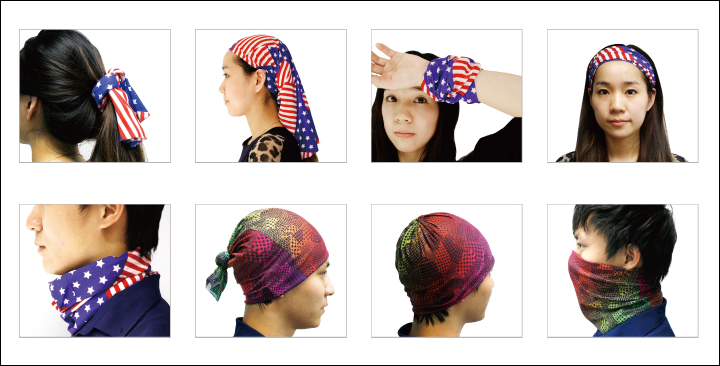 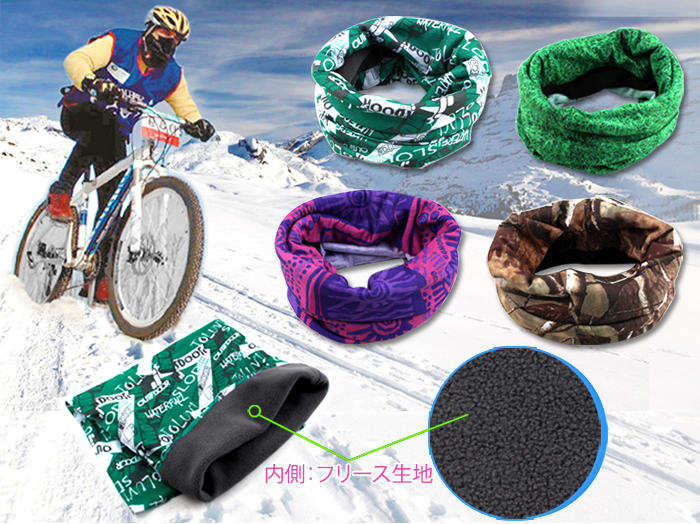 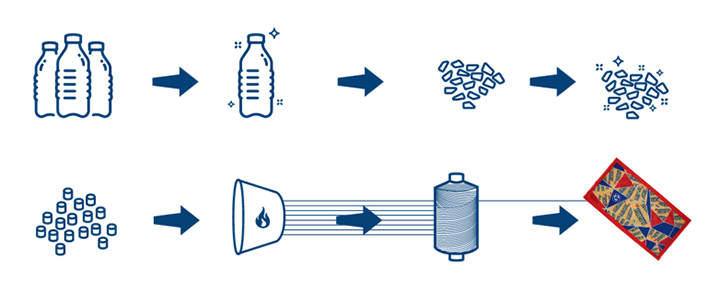 校了後約30日～